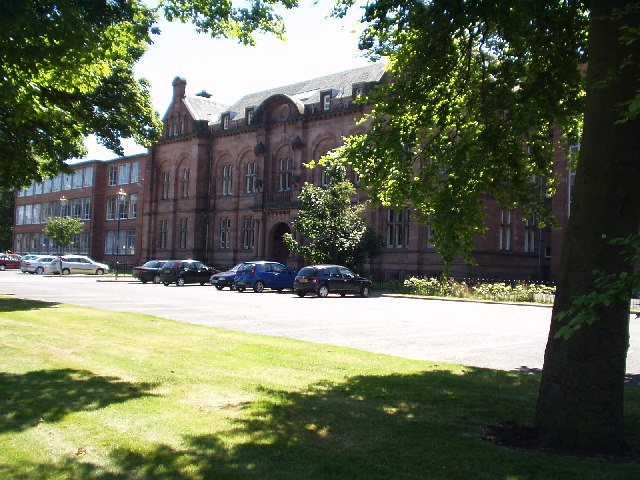 Paisley grammar
By Ismail Nizami
Contents
Introduction 
All about me 
Night before school
First day of school
The subjects that I study
Other aspects of the school 
Extra curricular activities
Conclusion
INTRODUCTION
I am going to tell you about my first impression at Paisley Grammar  and I hope you enjoy my presentation.
All about me
Hi my name is Ismail Nizami. I am 12 years old and I am in S1. I have got black hair and light brown eyes.
The night before school
I was really excited starting a new school but I was also scared because it is a new school for me and I had so much responsibility like carrying my school bag to every class instead of leaving it one class or going out for lunch.
First day at school
I was really scared and nervous because everyone kept on staring at me and it was a new school and I  did not know anyone.
After a few days
After few days I was fine and happy because I made lots of friends and I got used to the school .
THE SUBJECTS IS STUDY
The subjects I study are:
English, P.E., German, music, geography, math, science, computing, wood work, art, F.T.T., RE.
 My favourite subjects are computing, woodwork and F.T.T and R.E.
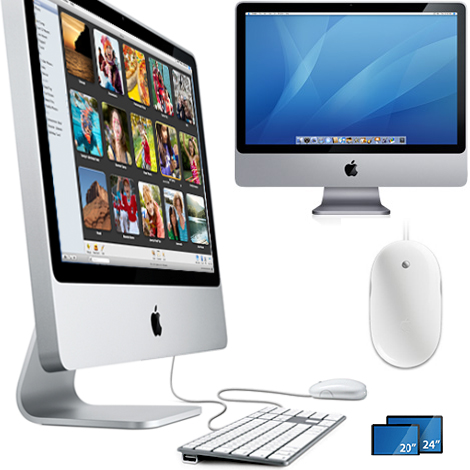 COMPUTING
I like computing because I am very good at
computer.
At computing we do all sorts of work on the computers like power points, spreadsheets, and table
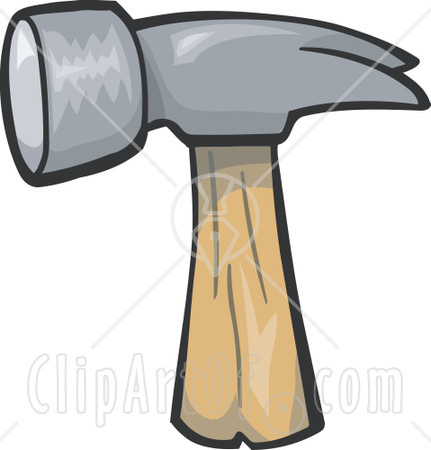 WOOD WORK
I like woodwork because it is fun making stuff out of wood and it is and it is an amazing subject .

In woodwork you make stuff out of wood like candle holders and spatula s.
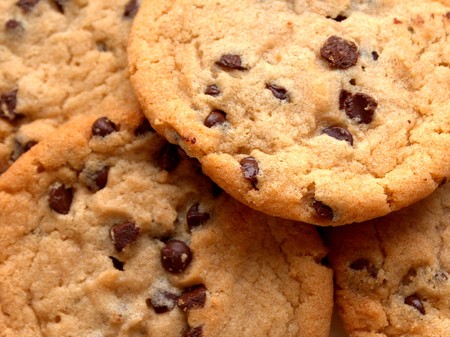 F.T.T.
Food Technology and Textiles (F.T.T.) is where you  learn to cook and sew.
I like F.T.T . Because I am good at cooking and I have good skills in cooking and it is fun!

In F.T.T.  you cook a lot of things like apple crumble, chocolate chip cookies, etc.
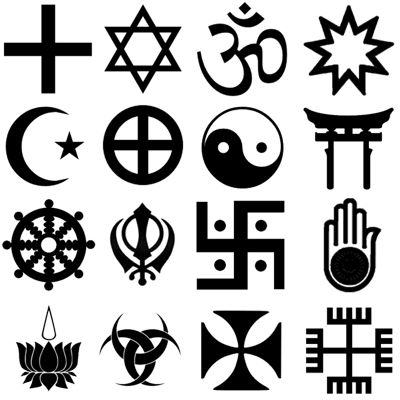 R.M.E.
I LIKE RME BECAUSE IT IS FUN LEARNING ABIUT DIFFERENT R ELIGIONS AND KNOW MORE ABOUT RELIGIONS.
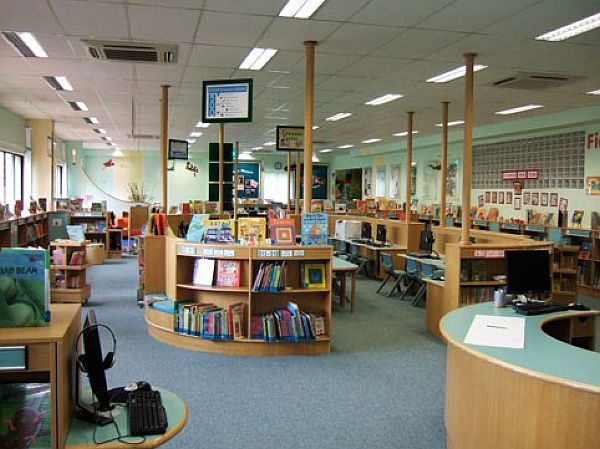 OTHER ASPECTS OF THE SCHOOL
THERE  ARE MANY ASPECTS OF THE SCHOOL LIKE CANTEEN, LIBRARY, MUSIC ROOM, MEMORIAL HALL AND MUCH MORE !
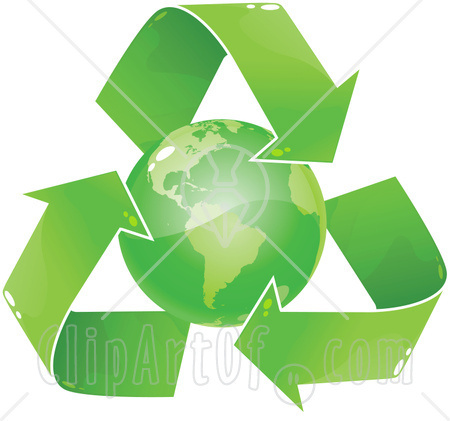 EXTRA- CURRICULAR ACTIVITES
I AM IN THE ECO COMITEE GROUP. IN THE ECO COMMITEE WE DECIDE TO HAVE A ECO WEEK EVERY YEAR AND WE  DO A RECYCLING FASHION SHOW. 

THERE  ARE OTHER EXTRA CURRICULAR LIKE PUPIL COUNCIL.
THE END
Conclusion
I hope you like my presentations and it has given you good information about Paisley Grammar.